ASSESSORIA ESPECIAL DE CONTROLE INTERNO - AECI
AECI - Atribuições
A Assessoria Especial de Controle Interno – AECI, órgão de assistência direta e imediata ao Ministro de Estado, é dirigida por Chefe de Assessoria , cujas competências estão estabelecidas no Decreto nº 9000, de 08/03/2017, para ASSESSORAR, ORIENTAR, FOMENTAR E SUPERVISIONAR as unidades do Ministério e suas vinculadas em assuntos afetos aos CONTROLES INTERNOS, externos e defesa do estado bem como à GOVERNANÇA, RISCO, TRANSPARÊNCIA E INTEGRIDADE DA GESTÃO.
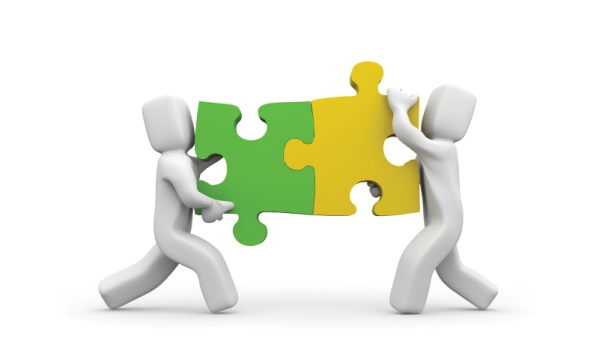 assessorar diretamente o Ministro de Estado nas áreas de CONTROLE, RISCO, TRANSPARÊNCIA E INTEGRIDADE DA GESTÃO;
 assistir o Ministro de Estado no pronunciamento previsto no art. 52 da Lei nº 8.443, de 16 de julho de 1992;
AECI - Atribuições
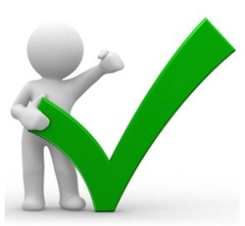 ASSESSORAR
AECI - Atribuições
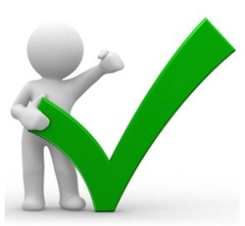 prestar orientação técnica ao Secretário-Executivo, aos gestores do Ministério e aos representantes indicados pelo Ministro de Estado em conselhos e comitês, nas áreas de CONTROLE, RISCO, TRANSPARÊNCIA E INTEGRIDADE DA GESTÃO;
 prestar orientação técnica e acompanhar os trabalhos das unidades do Ministério com vistas a subsidiar a ELABORAÇÃO DA PRESTAÇÃO DE CONTAS ANUAL DO PRESIDENTE DA REPÚBLICA E O RELATÓRIO DE GESTÃO;
 prestar orientação técnica na ELABORAÇÃO E NA REVISÃO DE NORMAS INTERNAS E DE MANUAIS;
ORIENTAR
AECI - Atribuições
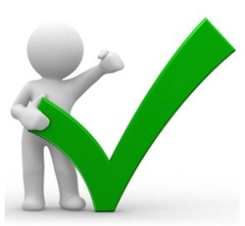 apoiar a SUPERVISÃO MINISTERIAL das entidades vinculadas, em articulação com as respectivas UNIDADES DE AUDITORIA INTERNA, inclusive quanto ao planejamento e aos resultados dos trabalhos;


 auxiliar na INTERLOCUÇÃO dos assuntos relacionados à ÉTICA, à OUVIDORIA e à CORREIÇÃO entre as unidades responsáveis do Ministério e os órgãos de controle interno e externo e de defesa do Estado;
FOMENTAR E
SUPERVISIONAR
AECI - Atribuições
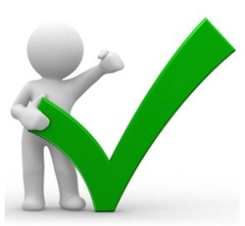 acompanhar processos de interesse do Ministério junto aos órgãos de controle interno e externo e de defesa do Estado;

 acompanhar a implementação das recomendações da CGU e do TCU relacionadas ao Ministério, além do atendimento a outras demandas provenientes dos órgãos de controle interno e externo e de defesa do Estado; e

 APOIAR AS AÇÕES DE CAPACITAÇÃO NAS ÁREAS DE CONTROLE, RISCO, TRANSPARÊNCIA E INTEGRIDADE DA GESTÃO.
FOMENTAR E
SUPERVISIONAR
Organograma Interno
SISTEMA TRANSPORTES
08 Órgãos:
Secretarias Nacionais e Administrativas
14 Entidades:
Agências: 3
Autarquia: 1
Empresas: 10
Estrutura de Governança: 
Auditorias Internas: 14
Corregedorias:  5 (estruturadas)
Ouvidorias: :  5 (estruturadas)
Conselheiros de Administração: 49
Conselheiros Fiscais: 33
Comitês de Auditoria (Membros): 30 a 35
SISTEMA TRANSPORTES
Setor Viário
ANTT
VALEC
DNIT
Secretarias Ministério
Setor Portuário
ANTAQ
DOCAS:
Santos (CODESP)
Rio de Janeiro (CDRJ)
Maranhão (CODOMAR)
Ceará (CDC)
Espírito Santo (CODESA)
Rio Grande do Norte (CODERN)
Pará (CDP)
Bahia (CODEBA)
SNP
MTPA
Setor Aviação Civil
ANAC
INFRAERO
SAC
Modelo de INTEGRAÇÃO MTPA
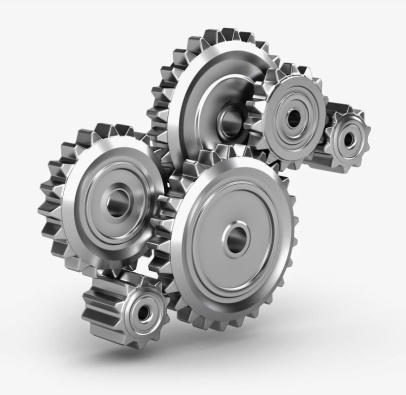 Ministério dos Transportes, Portos e Aviação Civil
Secretaria Executiva
Secretaria  Nacional de Transportes Terrestre e Aquaviário
Secretaria Nacional de Portos
Secretaria Nacional de Aviação Civil
Secretaria de Política e Integração
Integração, Planejamento, Estratégia, Gestão, Informação
Secretaria  de Fomento e Parcerias
Diretrizes para PPI, Monitoramento de Parcerias, Articulação com MPDG, PPI e CC
ANTT
ANAC
INFRAERO
DNIT
VALEC
ANTAQ
DOCAS
Governança Pública
Governança pública
Gestão 
de riscos
Controles Internos
Integridade
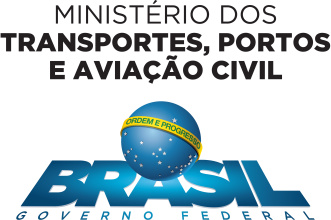 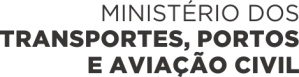 Governança Pública
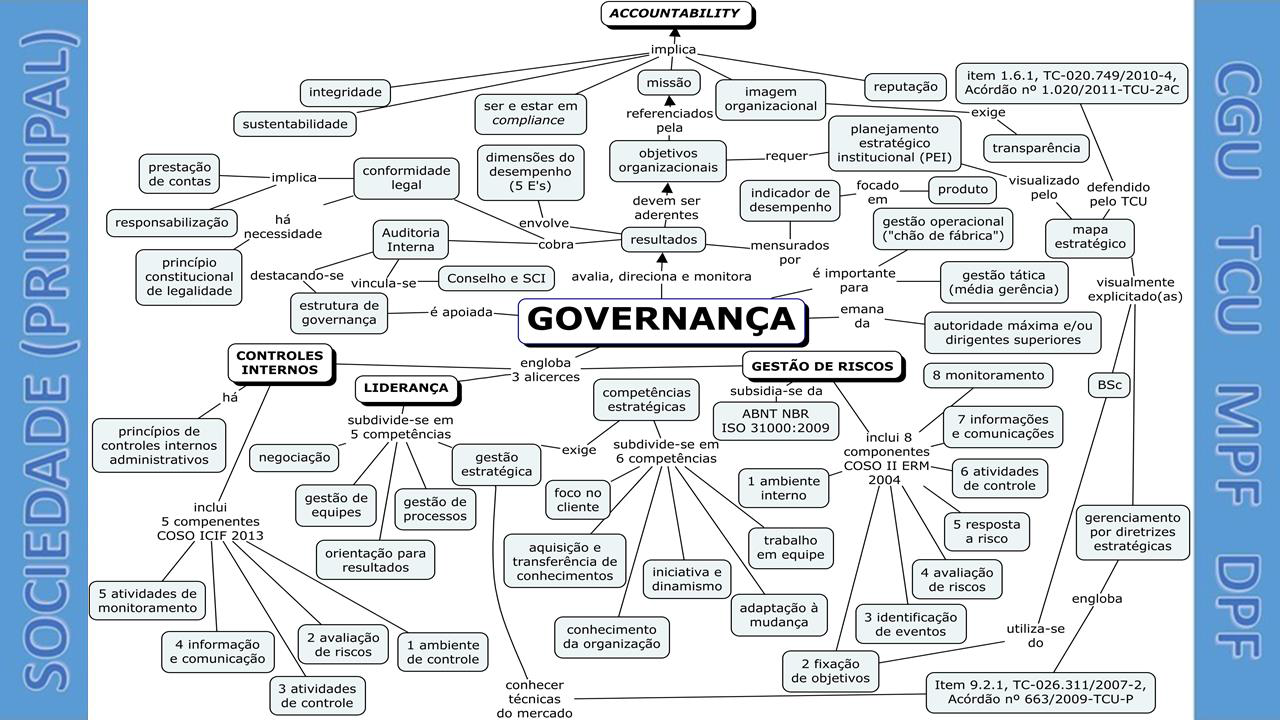 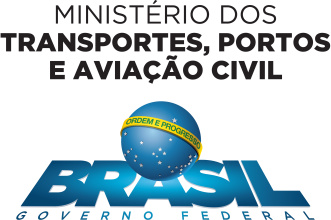 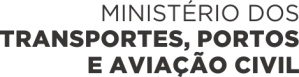 Governança Pública
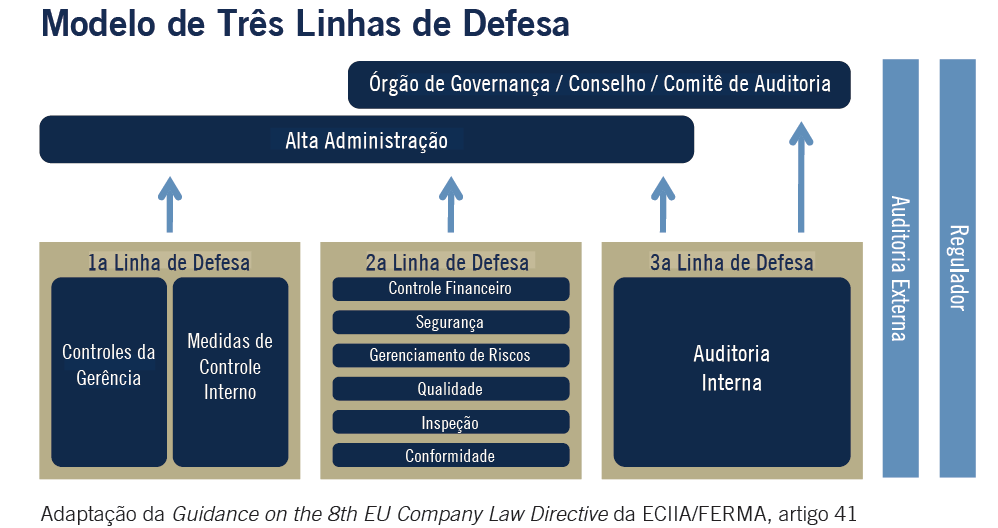 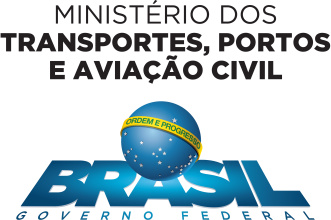 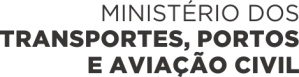 GOVERNANÇA
Governança Pública
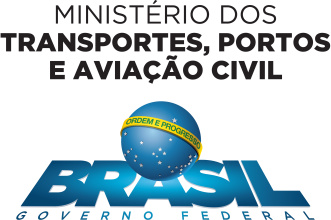 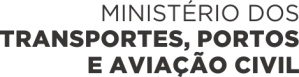 Governança Pública
Conceito de Governança Corporativa para o IBGC:

“é o sistema pelo qual as sociedades são dirigidas e monitoradas, envolvendo os relacionamentos entre Acionistas / Cotistas, Conselho de Administração, Diretoria, Auditoria Independente e Conselho Fiscal. As boas práticas de Governança Corporativa têm a finalidade de aumentar o valor da sociedade, facilitar seu acesso ao capital e contribuir para a sua perenidade.”

IBGC – Instituto Brasileiro de Governança Corporativa
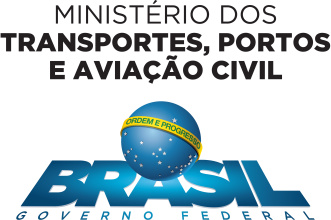 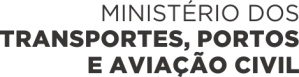 Governança Pública
TCU - Referencial Básico de Governança Aplicável a Órgãos e Entidades do Administração Pública 

“Governança no setor público compreende essencialmente os mecanismos de liderança, estratégia e controle postos em prática para avaliar, direcionar e monitorar a atuação da gestão, com vistas à condução de políticas públicas e à prestação de serviços de interesse da sociedade. “
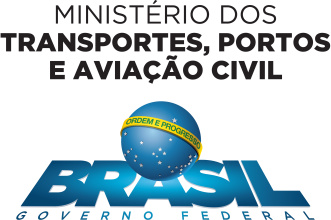 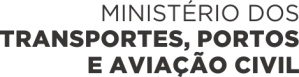 Governança Pública
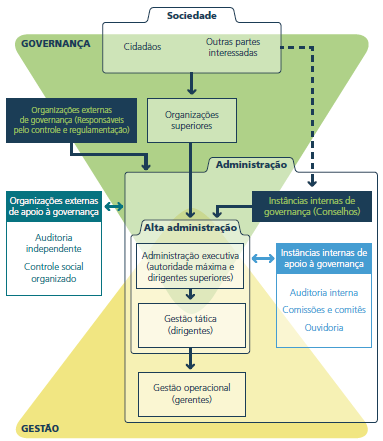 Princípios fundamentais de governança no setor público:

Acionista: POPULAÇÃO

Principal: ESTADO

- Gestor (agente): GOVERNO
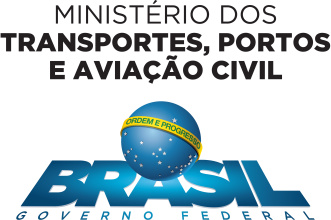 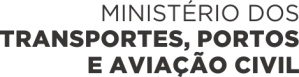 Gestão de Riscos
Os órgãos e entidades deverão implementar, manter, monitorar e revisar o processo de gestão de riscos, compatível com sua missão e seus objetivos estratégicos

GERENCIAMENTO DE RISCOS: processo para identificar, avaliar, administrar e controlar potenciais eventos ou situações, para fornecer razoável certeza quanto ao alcance dos objetivos da organização

POLÍTICA DE GESTÃO DE RISCOS: declaração das intenções e diretrizes gerais de uma organização relacionadas à gestão de riscos;
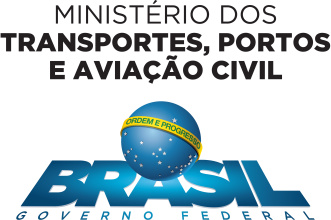 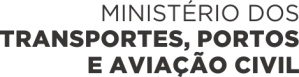 Gestão de Riscos
GERENCIAMENTO DE RISCOS (Instrução Normativa Conjunta MP/CGU nº 01, Art.2º, VII e XII)
“PROCESSO para identificar, avaliar, administrar e controlar potenciais eventos ou situações, para fornecer razoável certeza quanto ao alcance dos objetivos da organização”

POLÍTICA DE GESTÃO DE RISCOS
“ declaração das intenções e diretrizes gerais de uma organização relacionadas à gestão de riscos” 

O art. 19 da IN Conjunta impõe que “o DIRIGENTE MÁXIMO DA ORGANIZAÇÃO é o PRINCIPAL RESPONSÁVEL pelo estabelecimento da estratégia da organização e da estrutura de GERENCIAMENTO DE RISCOS, incluindo o estabelecimento, a manutenção, o monitoramento e o aperfeiçoamento dos CONTROLES INTERNOS da gestão.”
A POLÍTICA DE GESTÃO DE RISCOS, deverá ser instituída pelos ÓRGÃOS E ENTIDADES do Poder Executivo federal em ATÉ DOZE MESES a contar da publicação da Instrução Normativa. (art. 17)
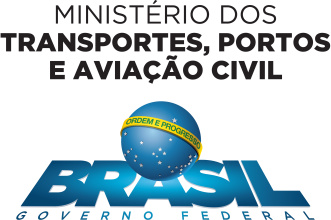 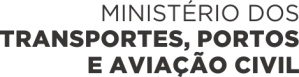 Gestão de Riscos
Instrução Normativa Conjunta MP/CGU, de 10 de maio de 2016 

A ser instituída em até 12 meses (maio/2017) deve especificar ao menos:

I – Princípios e Objetivos organizacionais;

II – Diretrizes

III – Competências e Responsabilidades para a efetivação da gestão de riscos no âmbito do órgão ou entidade.
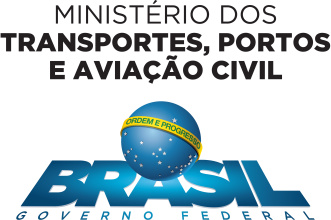 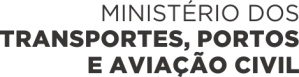 Controles Internos
Conjunto de regras, procedimentos, diretrizes, protocolos, rotinas de sistemas informatizados, conferências e trâmites de documentos e informações, entre outros, operacionalizados de forma integrada pela direção e pelo corpo de servidores das organizações, destinados a enfrentar os riscos e fornecer segurança razoável, de que, na consecução da missão da entidade, os seguintes objetivos gerais serão alcançados: 

execução ordenada, ética, econômica, eficiente e eficaz das operações;

cumprimento das obrigações de accountability;

cumprimento das leis e regulamentos aplicáveis; e

salvaguarda dos recursos
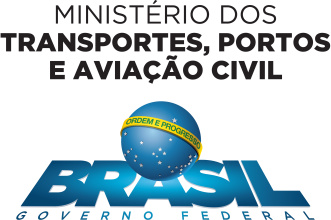 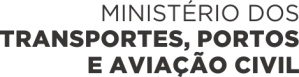 Controles Internos
O estabelecimento de controles internos no âmbito da gestão pública visa essencialmente aumentar a probabilidade de que os objetivos e metas estabelecidos sejam alcançados, de forma eficaz, eficiente, efetiva e econômica.
Segundo o TCU: 

“Processo efetuado pela administração e por todo o corpo funcional, integrado ao processo de gestão em todas as áreas e todos os níveis de órgãos e entidades públicos, estruturado para enfrentar riscos e fornecer razoável segurança de que, na consecução da missão, dos objetivos e das metas institucionais, os princípios constitucionais da administração pública serão obedecidos e os objetivos gerais de controle serão atendidos”
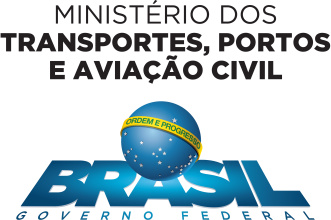 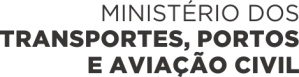 Controles Internos
Os dirigentes máximos dos órgãos e entidades devem assegurar que procedimentos efetivos de implementação de controles internos da gestão façam parte de suas práticas de gerenciamento de riscos.

Os controles internos da gestão não devem ser implementados de forma circunstancial, mas como uma série de ações que permeiam as atividades da organização.
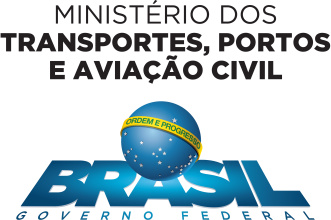 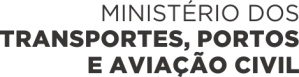 Transparência
A Instrução Normativa Conjunta MP/CGU nº 01 em seu inciso V, do art. 21, conceitua a Transparência como Princípio da Boa Governança: 

“Art. 21.  São princípios da boa governança, devendo ser seguidos pelos órgãos e entidades do Poder Executivo federal:
   ...
  V – transparência: caracterizada pela possibilidade de acesso a todas as informações relativas à organização pública, sendo um dos requisitos de controle do Estado pela sociedade civil. As informações devem ser completas, precisas e claras para a adequada tomada de decisão das partes interessas na gestão das atividades;”
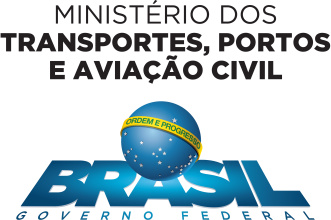 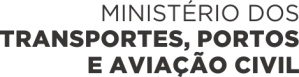 Princípios de Boa Governança Corporativa e a Atuação das Ouvidorias
Descrição do Princípio 
Mais do que a obrigação de informar, é o DESEJO DE DISPONIBILIZAR a partes interessadas informações que SEJAM DE SEU INTERESSE E NÃO APENAS AQUELAS IMPOSTAS POR DISPOSIÇÕES E REGULAMENTOS
TRANSPARÊNCIA
A atuação das ouvidorias
DISPONIBILIZANDO INFORMAÇÕES de interesse dos demandantes e dos usuários de produtos e serviços do ponto de vista do cliente
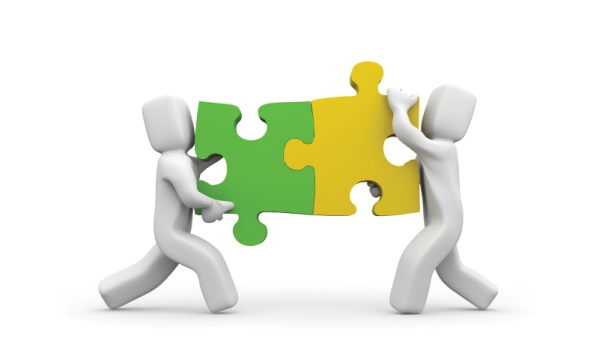 Princípios de Boa Governança Corporativa e a Atuação das Ouvidorias
Descrição do Princípio 
Caracteriza-se pelo TRATAMENTO JUSTO DE TODOS OS SÓCIOS E DEMAIS PARTES INTERESSADAS (stakeholders). Atitudes ou políticas discriminatórias, sob qualquer pretexto, são totalmente inaceitáveis
EQUIDADE
A atuação das ouvidorias
Tratamento das demandas sem distinção entre clientes e não clientes, associa-se ao TRATAMENTO EQUÂNIME DE PARTES INTERESSADAS que se relacionam com a instituição.
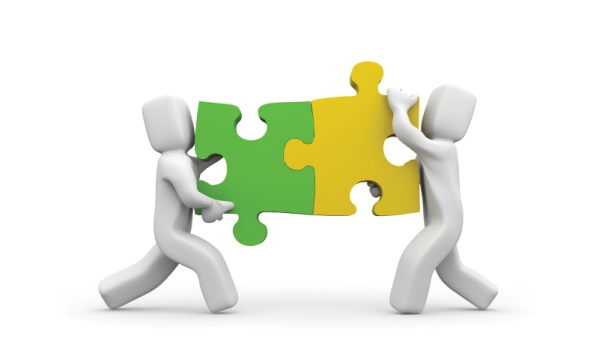 Princípios de Boa Governança Corporativa e a Atuação das Ouvidorias
Descrição do Princípio 
Os agentes de governança devem PRESTAR CONTAS DE SUA ATUAÇÃO, ASSUMINDO INTEGRALMENTE AS CONSEQUÊNCIAS DE SEUS ATOS E OMISSÕES
PRESTAÇÃO DE CONTAS
A atuação das ouvidorias
PRESTANDO ESCLARECIMENTOS E DANDO RESPOSTAS CONCLUSIVAS NUM PRAZO LIMITE PARA DEMANDAS de clientes e usuários de produtos e serviços
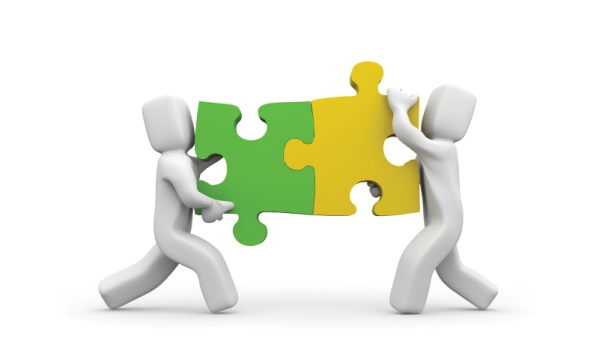 Princípios de Boa Governança Corporativa e a Atuação das Ouvidorias
Descrição do Princípio 
Os agentes de governança devem ZELAR PELA SUSTENTABILIDADE DAS ORGANIZAÇÕES, visando à sua longevidade, incorporando considerações de ordem social e ambiental na definição dos negócios e operações.
RESPONSABILIDADE CORPORATIVA
A atuação das ouvidorias
PROPOR APERFEIÇOAMENTO DE PROCEDIMENTOS E ROTINAS com base na análise das demandas recebidas, associa-se a uma atitude responsável da instituição que possibilita INCORPORAR INTERESSES DOS CLIENTES E DOS USUÁRIOS DE PRODUTOS E SERVIÇOS NA DEFINIÇÃO DE SEUS NEGÓCIOS E OPERAÇÕES, buscando a perenidade dessa instituição
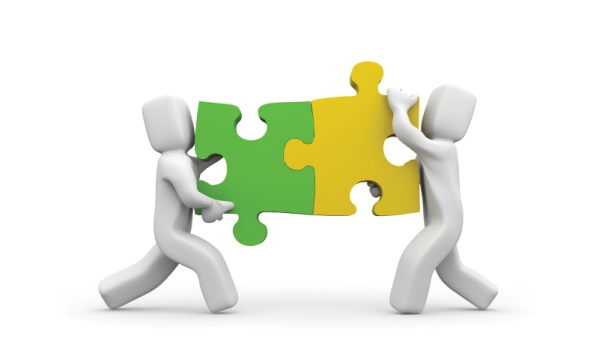 Governança
A Ouvidoria deve ter um DUPLO “OLHAR” visando a garantia dos direitos do usuário e velar pela funcionalidade da instituição de modo a cumprir seus objetivos.
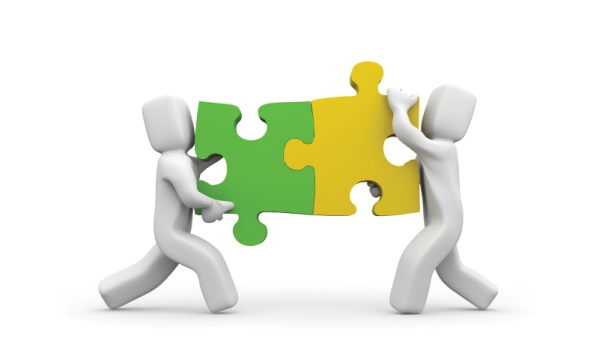 Governança
Finalidade de MEDIAR AS RELAÇÕES entre as pessoas e as organizações. Tem por propósito conhecer o grau de satisfação do usuário, buscar soluções para as questões levantadas, oferecer informações gerenciais e sugestões aos dirigentes da empresa ou do órgão, visando o aprimoramento dos seus produtos ou dos serviços prestados, contribuindo para a melhoria dos processos administrativos e das relações interpessoais com seus públicos, interno e externo.
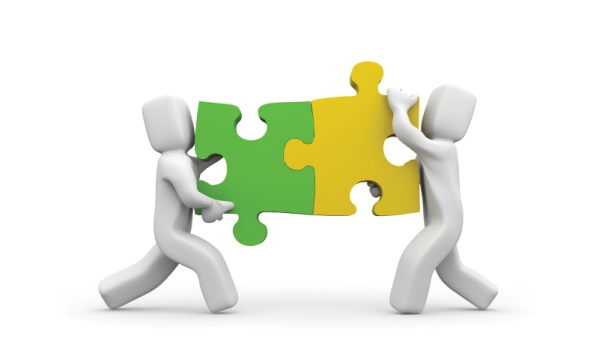 Perguntas e Respostas LEI ESTATAIS
21 .O CANAL DE DENÚNCIAS (OUVIDORIA) é obrigatório em todas as empresas estatais? (D. 18, III e L. 9, §1, III) 

R: Sim. 
Importante destacar que as subsidiárias podem compartilhar estruturas com a empresa controladora e, assim, a subsidiária poderá aderir ao canal de denúncias (Ouvidoria) de sua controladora.
22) Qual é a DIFERENÇA ENTRE OUVIDORIA E CANAL DE DENÚNCIAS? (D. 18, III e L. 9, §1, III) 
R: O canal de denúncias é a “porta de entrada” da denúncia e esse papel pode ser feito pela Ouvidoria, que irá se encarregar de tratar e encaminhar a denúncia para a instância mais adequada para sua apuração.
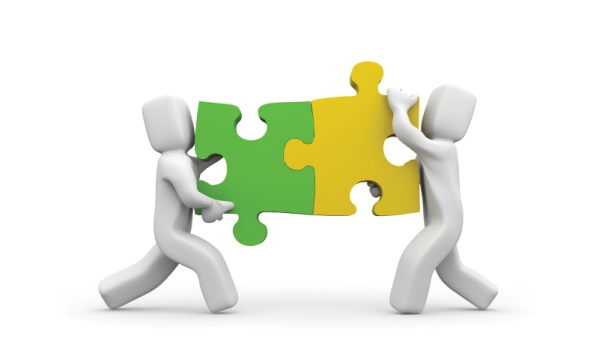 OUVIDORIAS
PLANEJAMENTO ESTRATÉGICOS
COMITES
PROGRAMAS DE INTEGRIDADE
MTPAC
Rede de Controle, Governança, Riscos e Integridade
COMITÊS DE GOVERNANÇA, RISCOS E CONTROLES
FORUM
CONSELHEIROS
AUDITORIAS
INTERNAS
COMISSÕES DE ÉTICA
CORREGEDORIAS
Rede: Controle, Governança, Riscos e Integridade
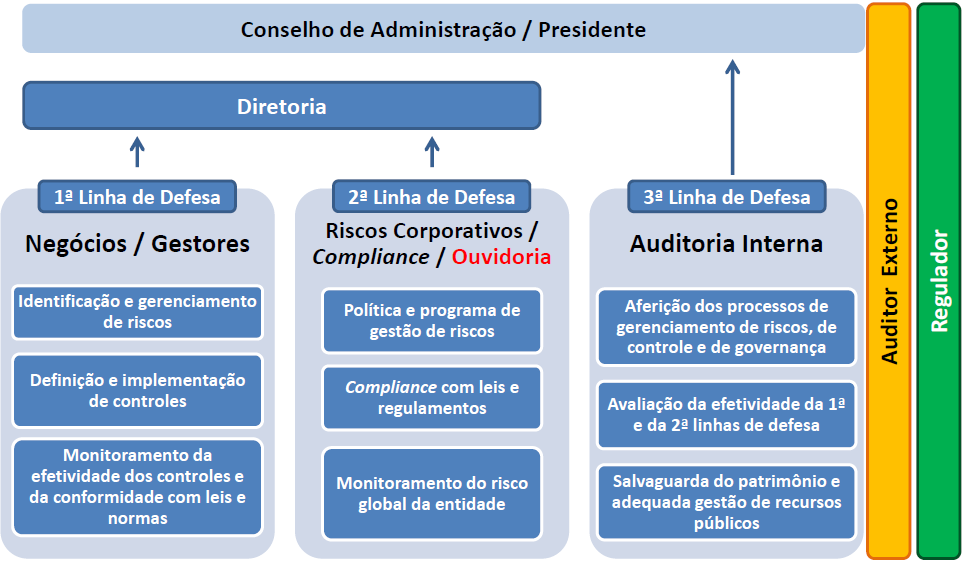 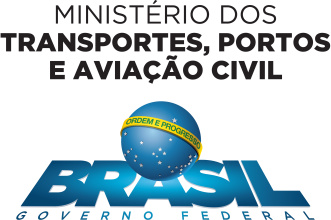 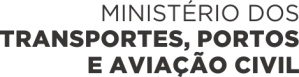 Governança
SINERGIA entre os componentes organizacionais de gestão e de controle da Instituição

Modelo “3 linhas de defesa”

 Negócios 

Gestão de Risco, Compliance, Ouvidoria 

 Auditoria Interna
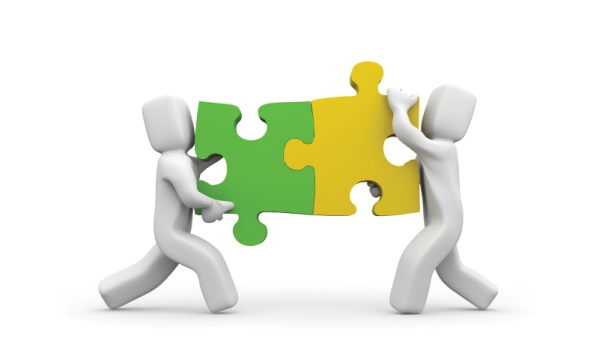 Governança - Sustentabilidade Institucional
Ouvidoria, Compliance e Auditoria Interna são órgãos complementares e de fundamental importância estratégica. 
INTEGRADOS impulsionam uma poderosa transformação institucional permanente, favorecendo mudanças e ajustes em suas atividades e processos, em sintonia com as demandas da sociedade, ou seja, um caminho efetivo na busca da QUALIDADE, da TRANSPARÊNCIA e da EFETIVIDADE da cidadania.

Ministro STM José Barroso Filho
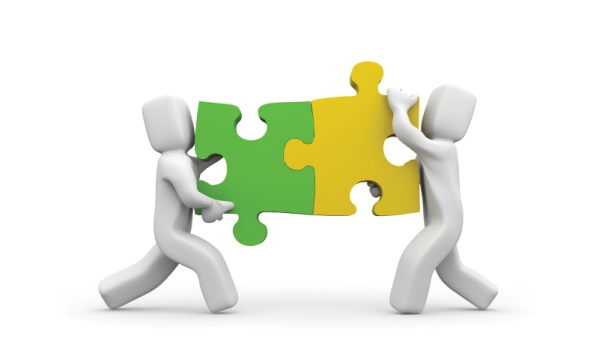 Gestão de Riscos e Controles Internos
3ª LINHA DE DEFESA
CONTROLE INTERNO
CGU
Sistema de Controle
INTEGRIDADE

Ouvidoria;
Corregedoria;
Comissão  de ética;
AECI
2ª LINHA DE DEFESA
AECI
Comitê de Gestão de Riscos e Controle - CGRC
(MINISTRO + SECRETÁRIOS)
ESCRITÓRIO DE GOVERNANÇA
Núcleo de Gestão de Riscos e Controles - NGRC
(REPRESENTANTES DO GM + SE + SAAD + SPO + SPI + SFP + SNTTA + SNP + SNAC)
Ministério dos Transportes, 
Portos e Aviação Civil
Gestores são responsáveis pelos riscos em suas unidades de negócios!
1ª LINHA DE DEFESA
UNIDADES DE NEGÓCIO
GM
SE
SAAD
SPO
SPI
SFP
SNTTA
SNP
SNAC
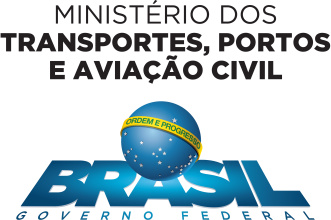 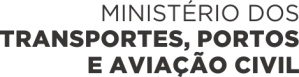 Assessoria Especial de Controle Interno - AECI
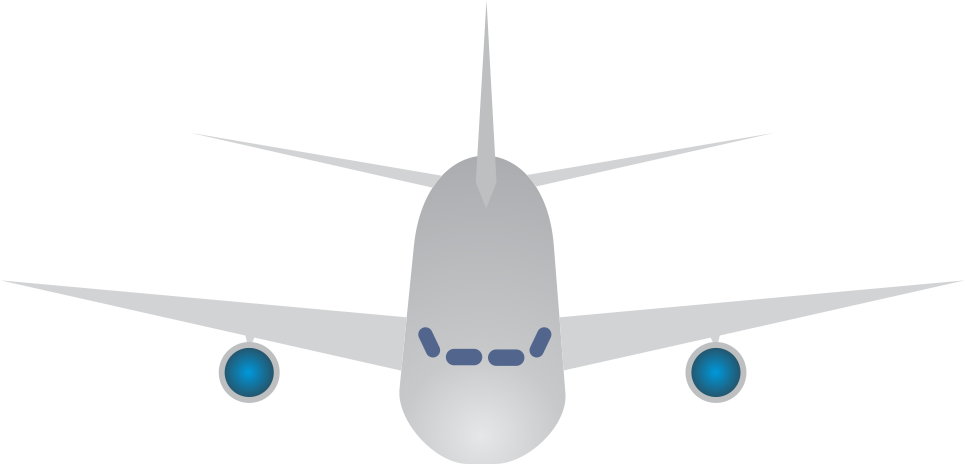 Fomento
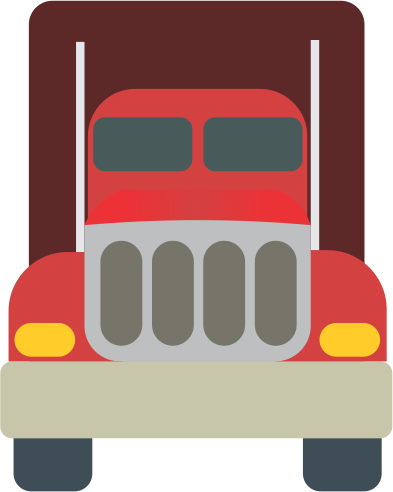 Controle
Parceria
Governança
Transparência
Integridade
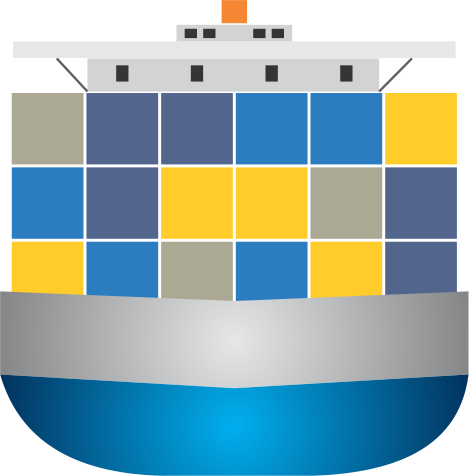 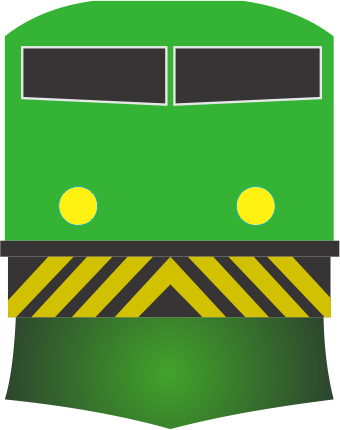 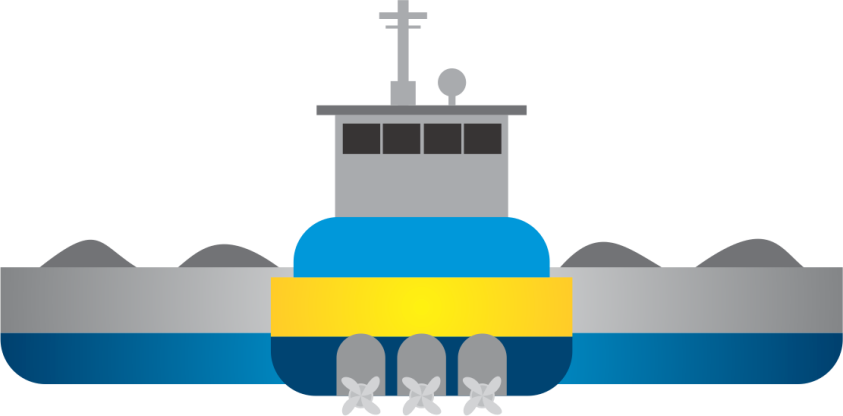 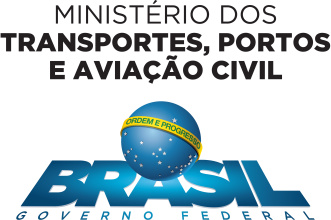 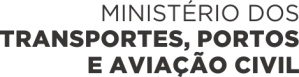 Rede: Controle, Governança, Riscos e Integridade
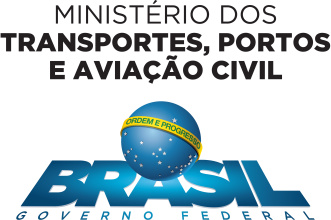 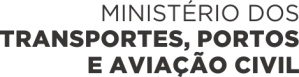 BOA GOVERNANÇA MTPA
OUVIDORIAS
PLANEJAMENTO ESTRATÉGICOS
COMITES
PROGRAMAS DE INTEGRIDADE
MTPAC
Rede de Controle, Governança, Riscos e Integridade
COMITÊS DE GOVERNANÇA, RISCOS E CONTROLES
FORUM
CONSELHEIROS
AUDITORIAS
INTERNAS
COMISSÕES DE ÉTICA
CORREGEDORIAS
Rede: Controle, Governança, Riscos e Integridade
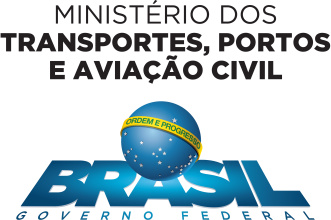 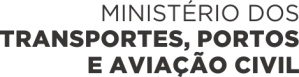 Governança Coorporativa
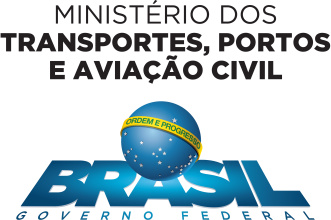 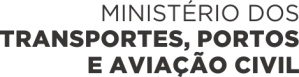